Protein folding fun
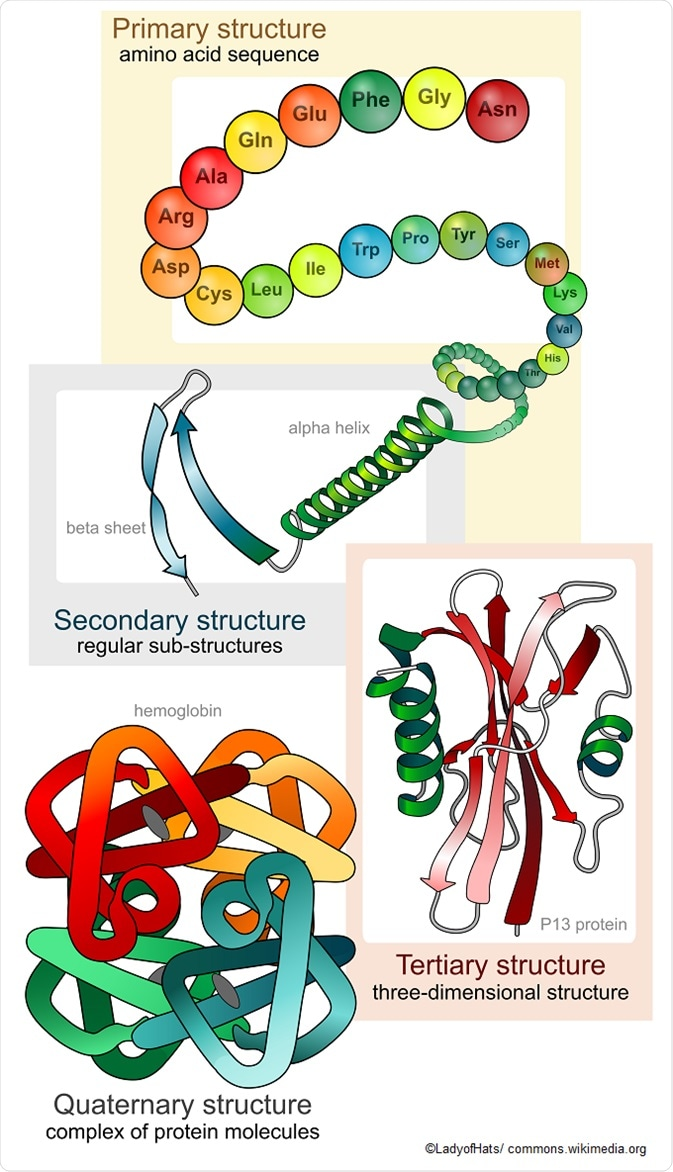 Video
Protein folding
Protein folding 2
Fold it